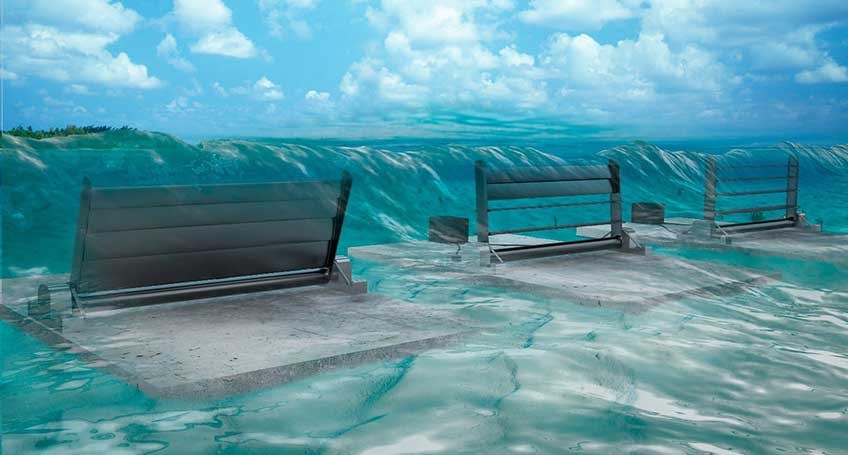 Ocean Wave andTidal Energy
Eliza Spear
2019-10-04
HEJC
Wave Energy Basics
Where does wave energy come from?
Heat from the sun causes wind, which in turn causes waves
Wave energy can be considered “third-hand” solar energy
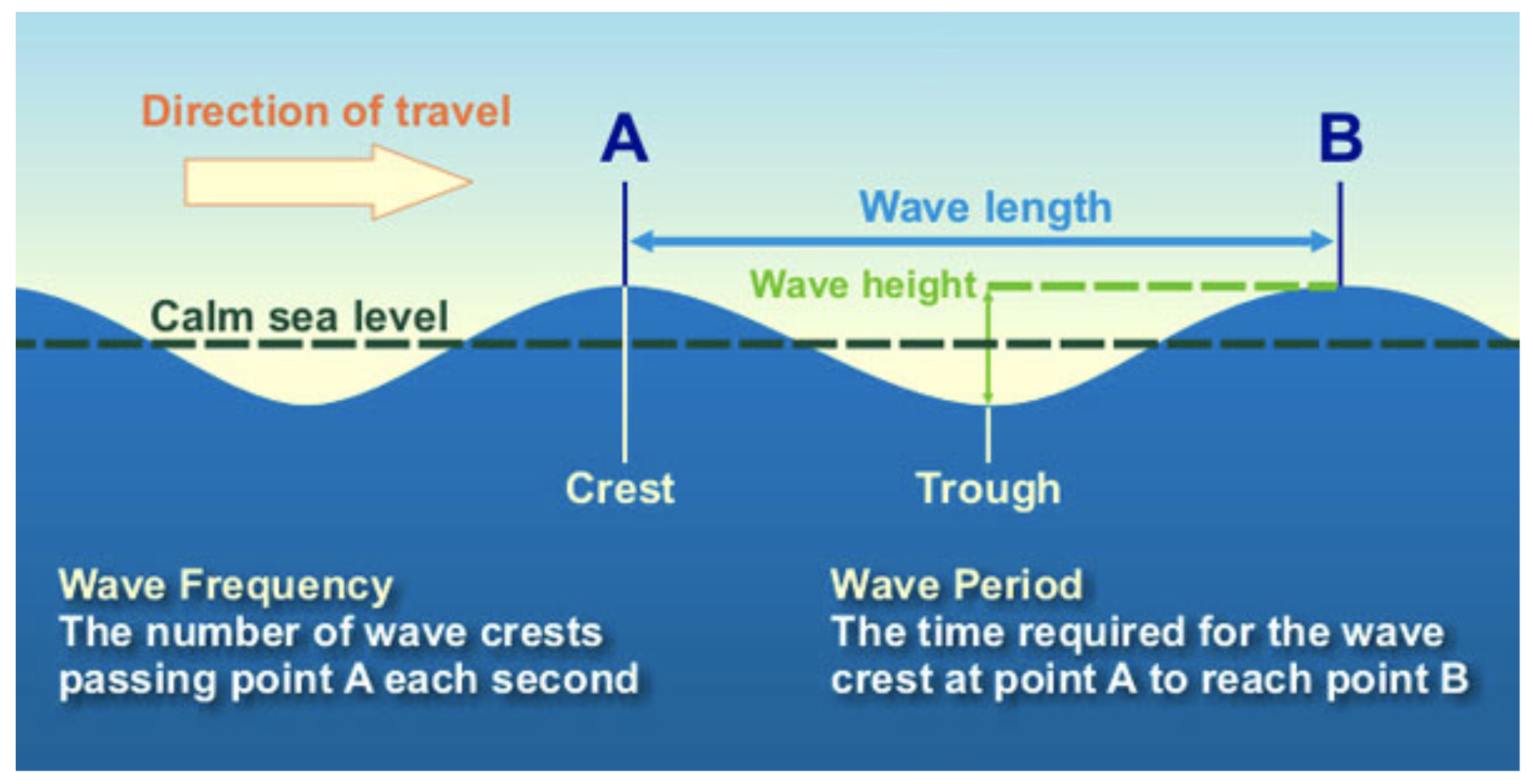 Wind speeds > 0.5 m/s generates waves on open water
Wind speed dictates wavelength, period
Water surface area exposed to the wind dictates amplitude
McKay, David J. C.  Sustainable Energy—Without the Hot Air, UIT: Cambridge, England, 2009.
Image: https://oceanservice.noaa.gov/education/tutorial_currents/media/supp_cur03a.html
2
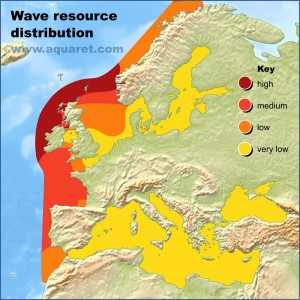 Wave Energy Basics
Wave power is measured in power per unit length of coastline
The fetch is the distance wind blows over the water
Wave energy should be collected in places where there is a large fetch; any interruption (e.g. islands) will absorb energy from the waves, reducing the amount of energy that can be harvested
Near coastlines, friction with the seabed reduces the energy in the waves, so deep offshore water is ideal
McKay, David J. C.  Sustainable Energy—Without the Hot Air, UIT: Cambridge, England, 2009.
http://www.emec.org.uk/marine-energy/
3
U.S. Ocean Energy Projects
According to the Energy Information Administration, waves off the coast of the U.S. provide a theoretical annual energy potential of up to 2640 TWh (66% of annual U.S. electricity generation as of 2017)

Other sources predict 29,500 TWh/year available in accessible wave energy worldwide

There are many, many wave energy technologies under development, but none have been commercially successful in the U.S.
https://www.eia.gov/energyexplained/hydropower/wave-power.php
https://www.irena.org/documentdownloads/publications/wave-energy_v4_web.pdf
4
Global Annual Mean Wave Power Distribution
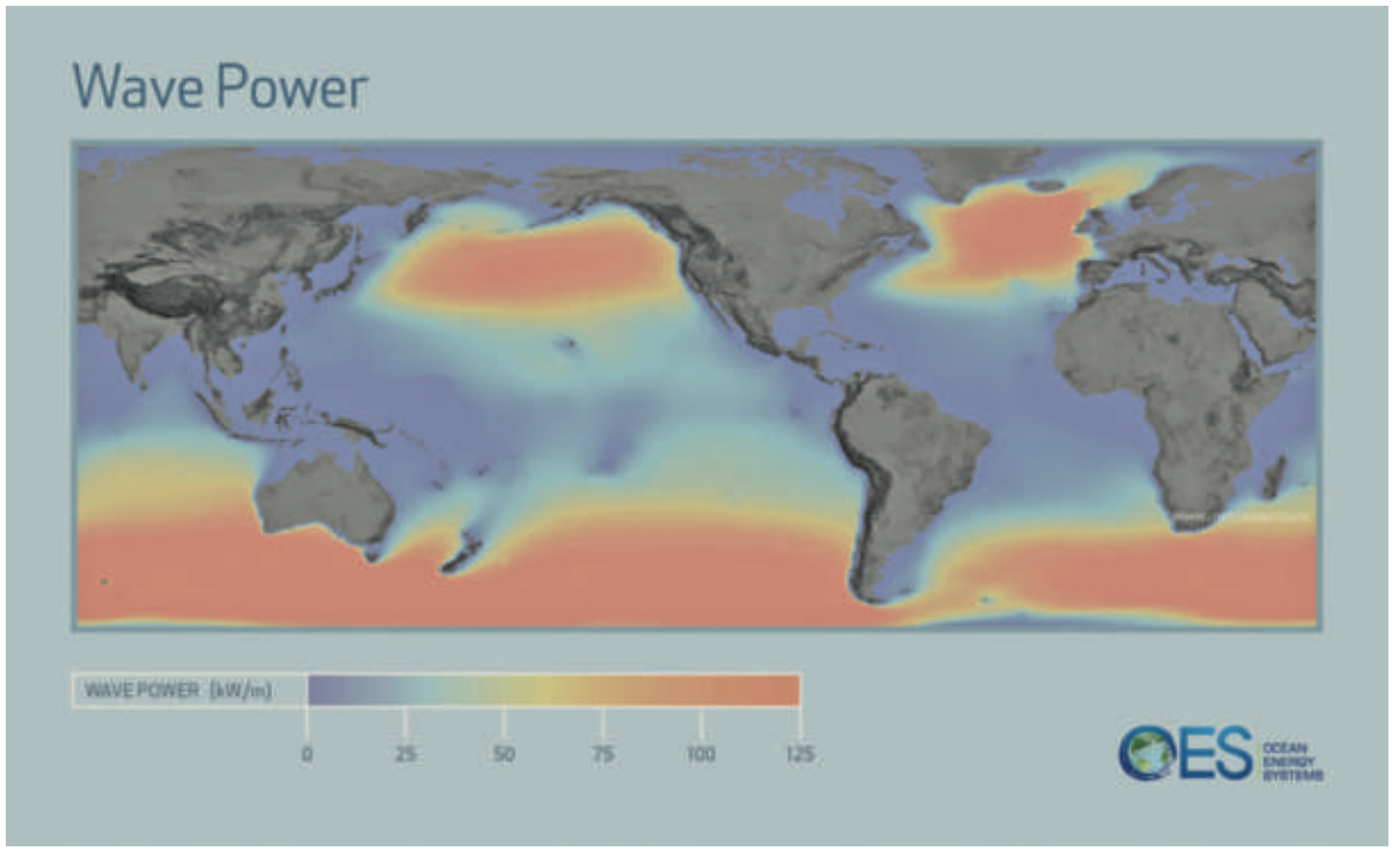 5
https://www.irena.org/documentdownloads/publications/wave-energy_v4_web.pdf
DOE’s Marine and Hydrokinetic Technology Database
The database provides information about existing projects around the world
The most mature projects in U.S. oceans are at the “Device Testing” stage
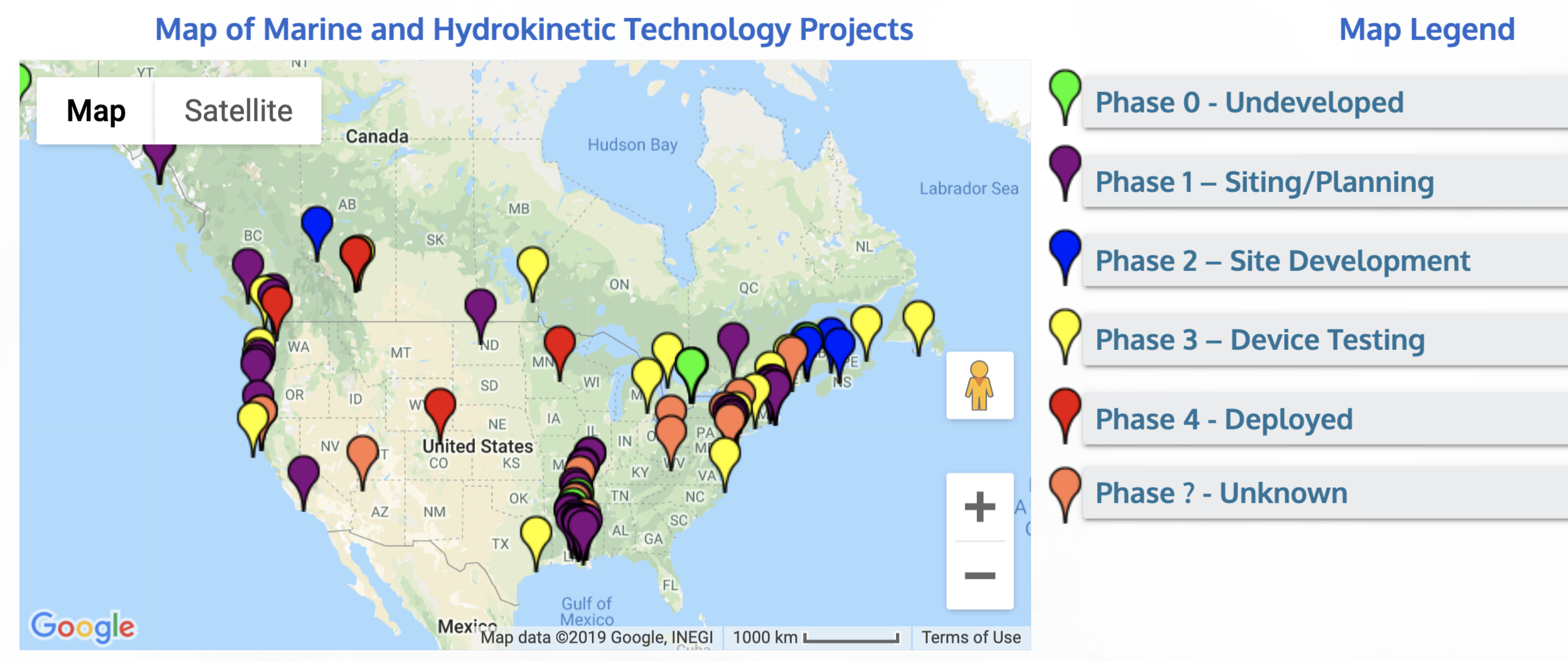 6
https://openei.org/wiki/Marine_and_Hydrokinetic_Technology_Database
Marine & Hydrokinetic Technologies
Integrity Concerns:  devices must be able to withstand the impact of the water and any debris, as well as the constant exposure to salt water and marine life (example: Pelamis failure)

Environmental Concerns:  devices have the potential to seriously negatively impact the ecosystem; electromagnetic fields around cables to and from underwater devices can drastically affect marine life (possible negative effects on behavior, navigation, migration, reproduction)

Advantages:  marine resources are very close to many populous areas (coastal cities), and many technologies operate underwater and out of view
https://openei.org/wiki/Marine_and_Hydrokinetic_Technology_Database
https://tethys.pnnl.gov/stressor/emf
7
Marine & Hydrokinetic Technologies:Wave Devices
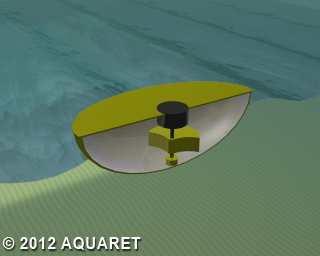 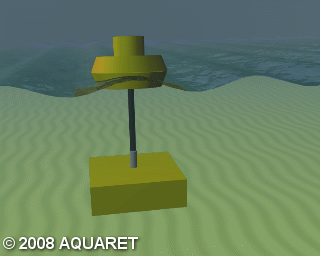 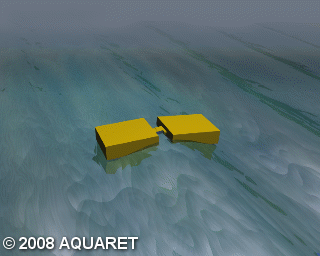 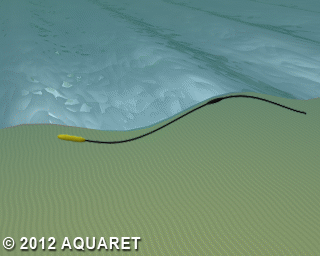 Rotating Mass
Bulge Wave
Attenuator
Point Absorber
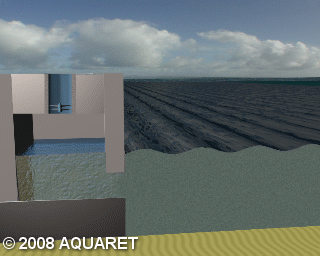 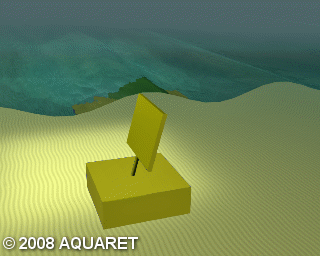 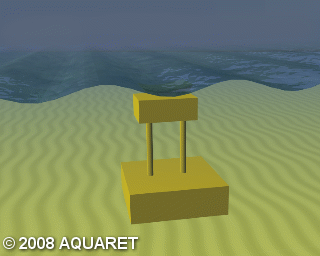 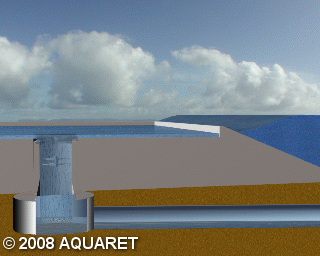 Oscillating Wave Surge Converter
Oscillating Water Column
Overtopping/
Terminator Device
Submerged Pressure Differential
8
http://www.emec.org.uk/marine-energy/wave-devices/
Marine & Hydrokinetic Technologies:Tidal Devices
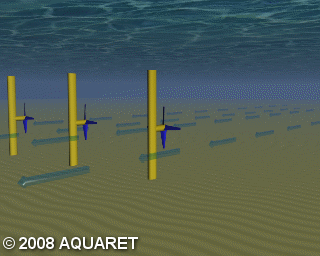 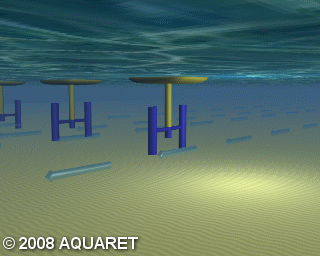 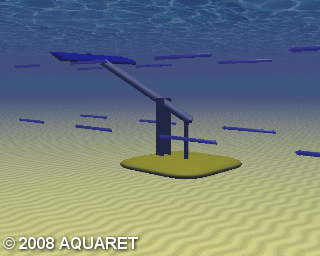 Oscillating Hydrofoil
Horizontal Axis Turbine
Vertical Axis Turbine
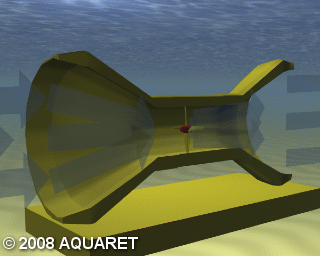 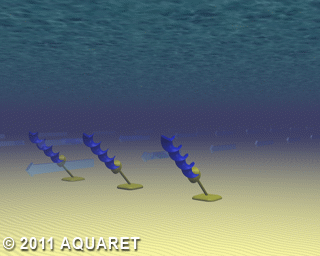 Enclosed Tips
(Venturi)
Archimedes Screw
9
http://www.emec.org.uk/marine-energy/tidal-devices/
Turbines
Moving water can spin underwater turbines (can be used with ocean waves and tides, or with river currents)
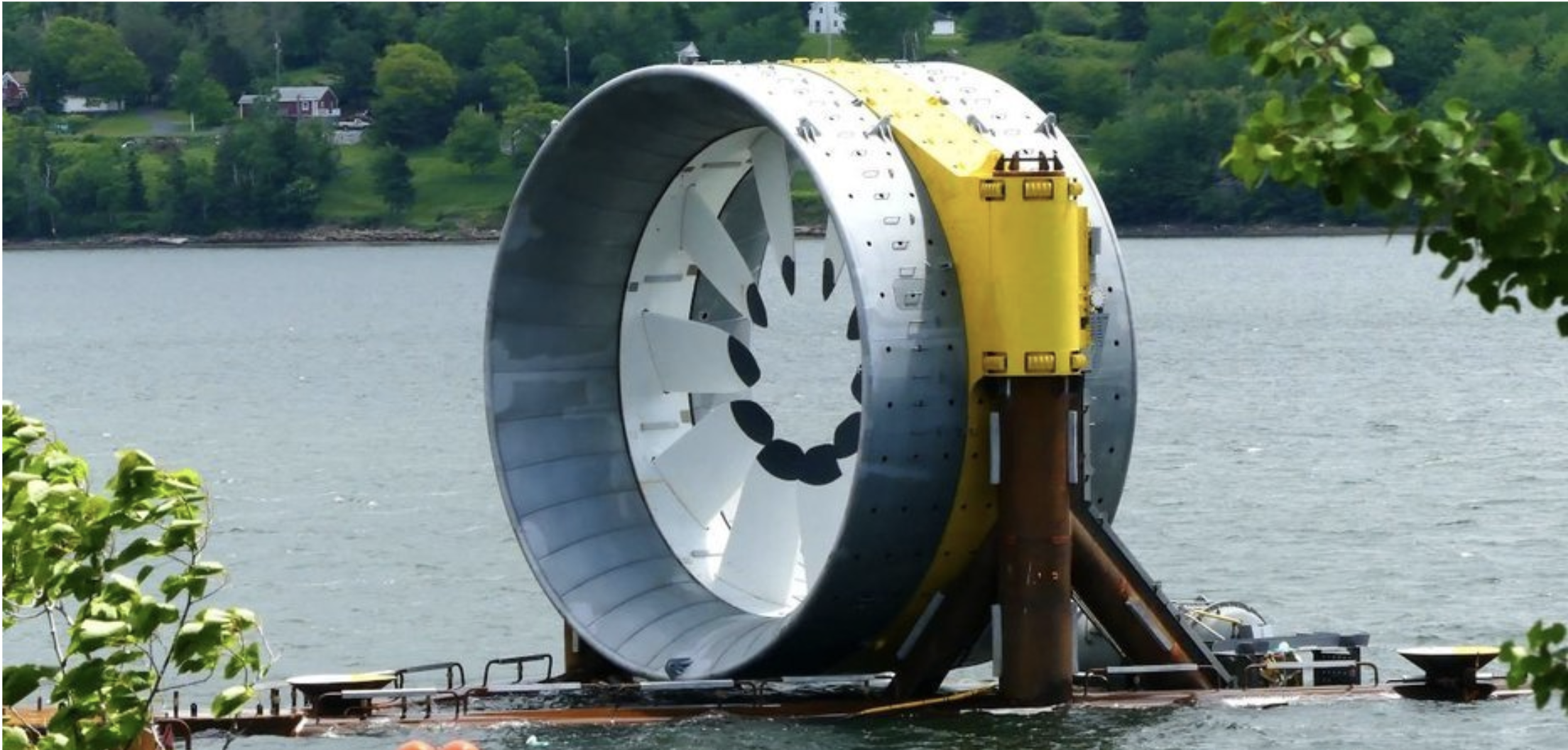 https://openei.org/wiki/Marine_and_Hydrokinetic_Technology_Database
https://www.govtech.com/fs/infrastructure/Ocean-Turbines-Could-Turn-the-Tide-for-Energy-Generation.html
10
Buoys
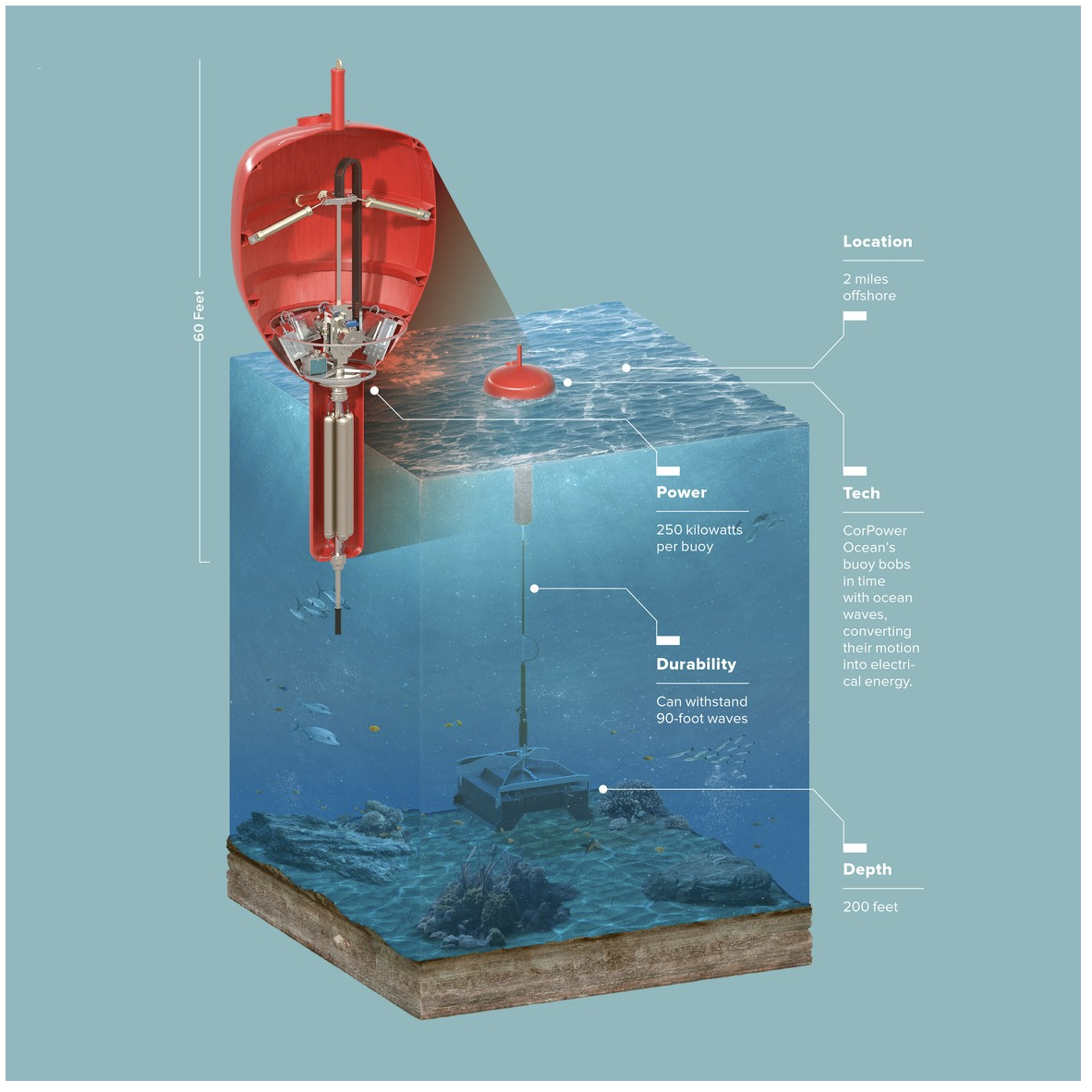 Harness energy from wave movement (vertical rise/fall, or back/forth and side/side)

Pictured:  recent design from Swedish company CorPower
https://openei.org/wiki/Marine_and_Hydrokinetic_Technology_Database
https://www.wired.com/2016/04/corpower-buoy/
11
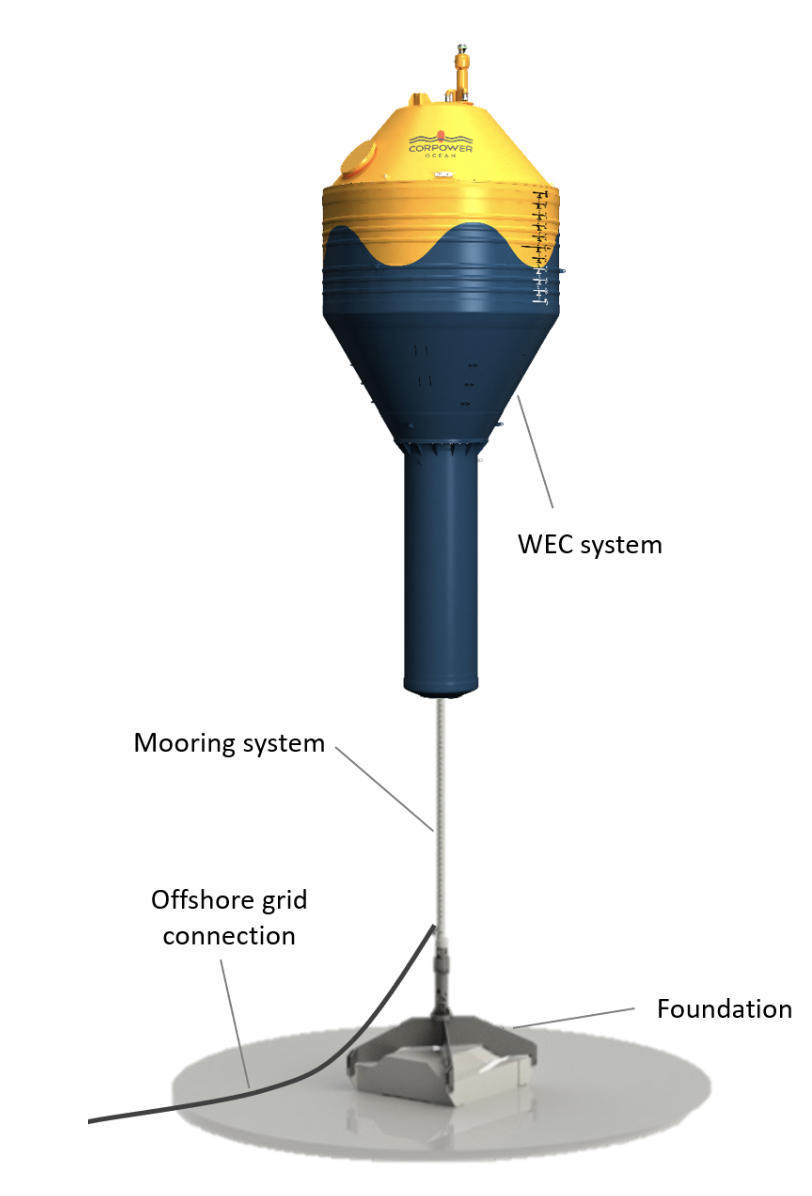 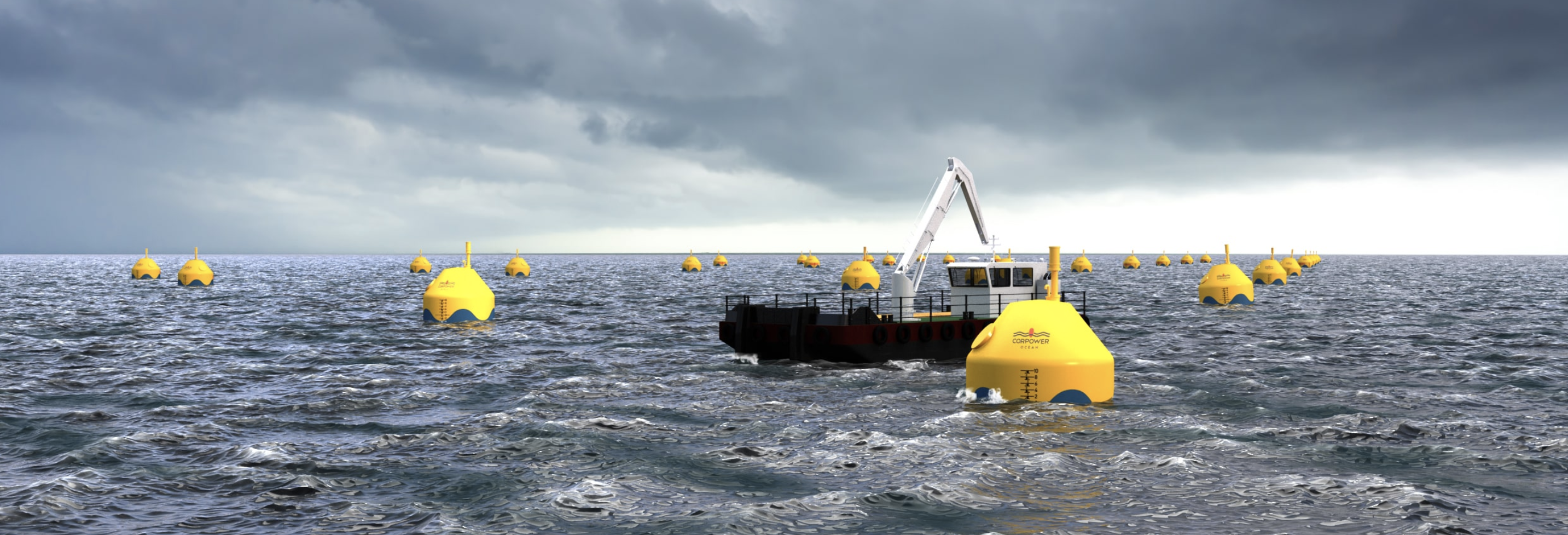 12
http://www.corpowerocean.com/
Wave Energy Converters
Fixed-bottom the venetian blind design that oscillates with water movement; inspired by wind turbine’s variable pitch, and intended to minimize device damage to increase lifetime and decrease cost
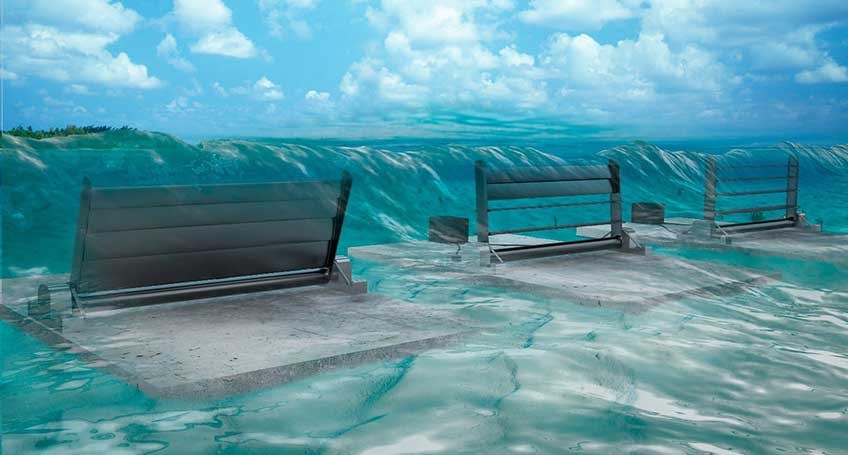 13
https://www.nrel.gov/news/program/2018/new-wave-energy-converter-design-inspired-by-wind-energy.html
Underwater Kites
Tethered to the seafloor, ”flies” underwater like a kite so that the water velocity experienced by the onboard turbines is higher than the actual water velocity; intended to collect energy from slower-moving water (1.2-2.4 m/s, vs. 2.5+ m/s required for economical use of turbines)
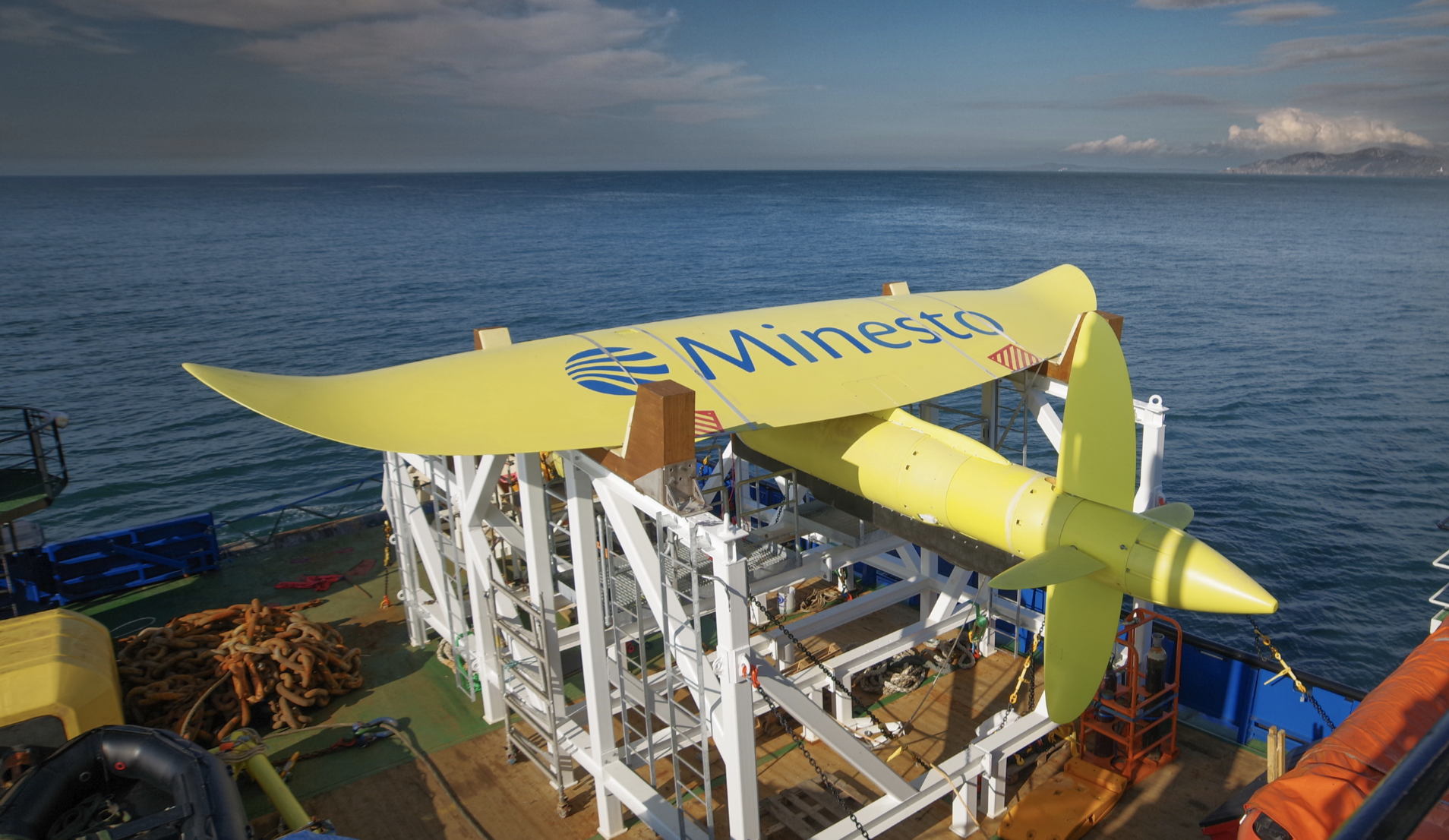 https://minesto.com/ocean-energy
https://www.power-technology.com/features/underwater-kite-energy/
14
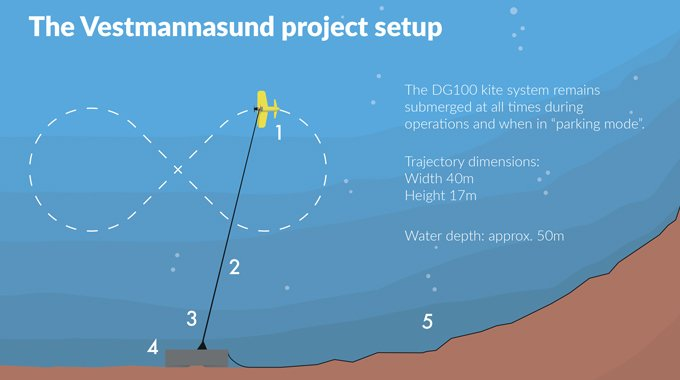 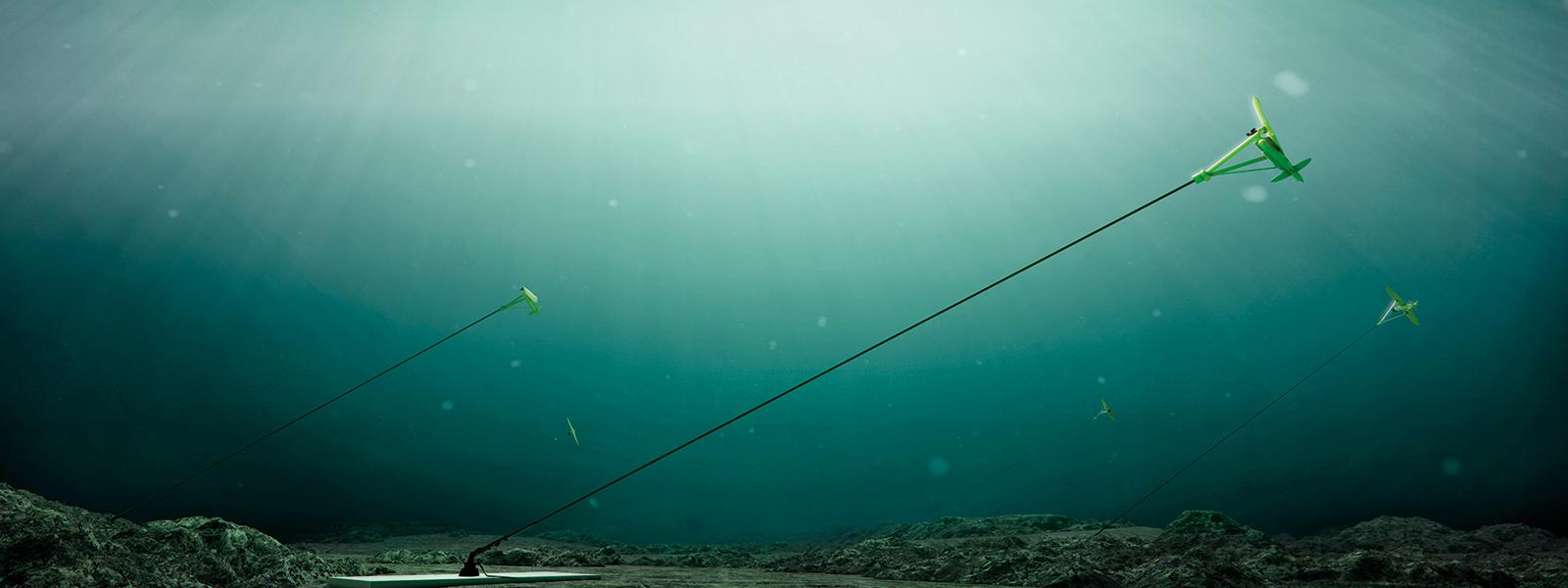 https://minesto.com/ocean-energy
https://www.power-technology.com/features/underwater-kite-energy/
15
Archimedes Screw
Helical turbine that is rotated by moving water; moves more slowly than other tidal hydrokinetic devices and so is less likely to pose a collision risk
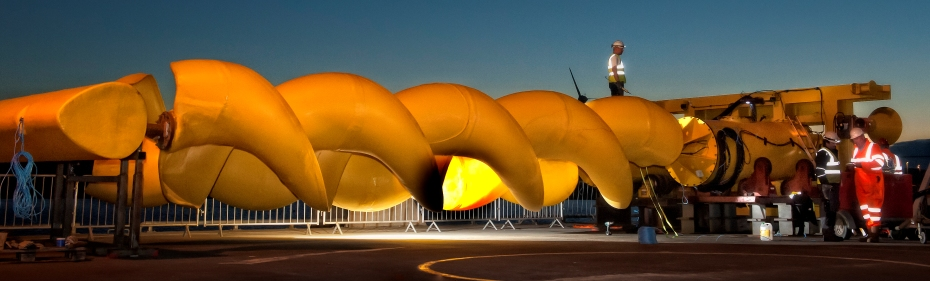 https://tethys.pnnl.gov/technology-type/tidal
http://www.emec.org.uk/marine-energy/tidal-devices/
16
Oscillating Hydrofoil
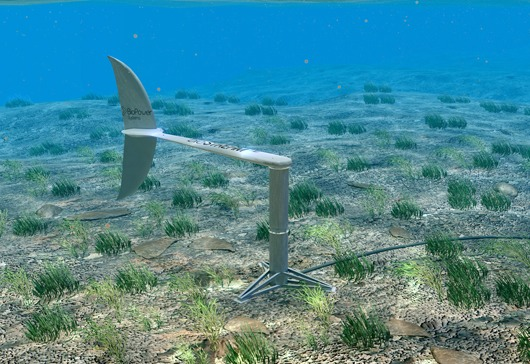 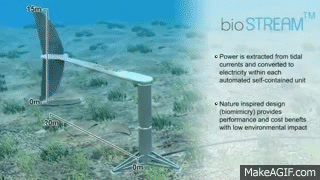 https://giphy.com/gifs/tidal-QV7OQux2eE8dq
https://tommytoy.typepad.com/.a/6a0133f3a4072c970b0162fd2f9800970d-popup
17
Sea Snakes
Float on the ocean surface and undulate; generate electricity from this movement
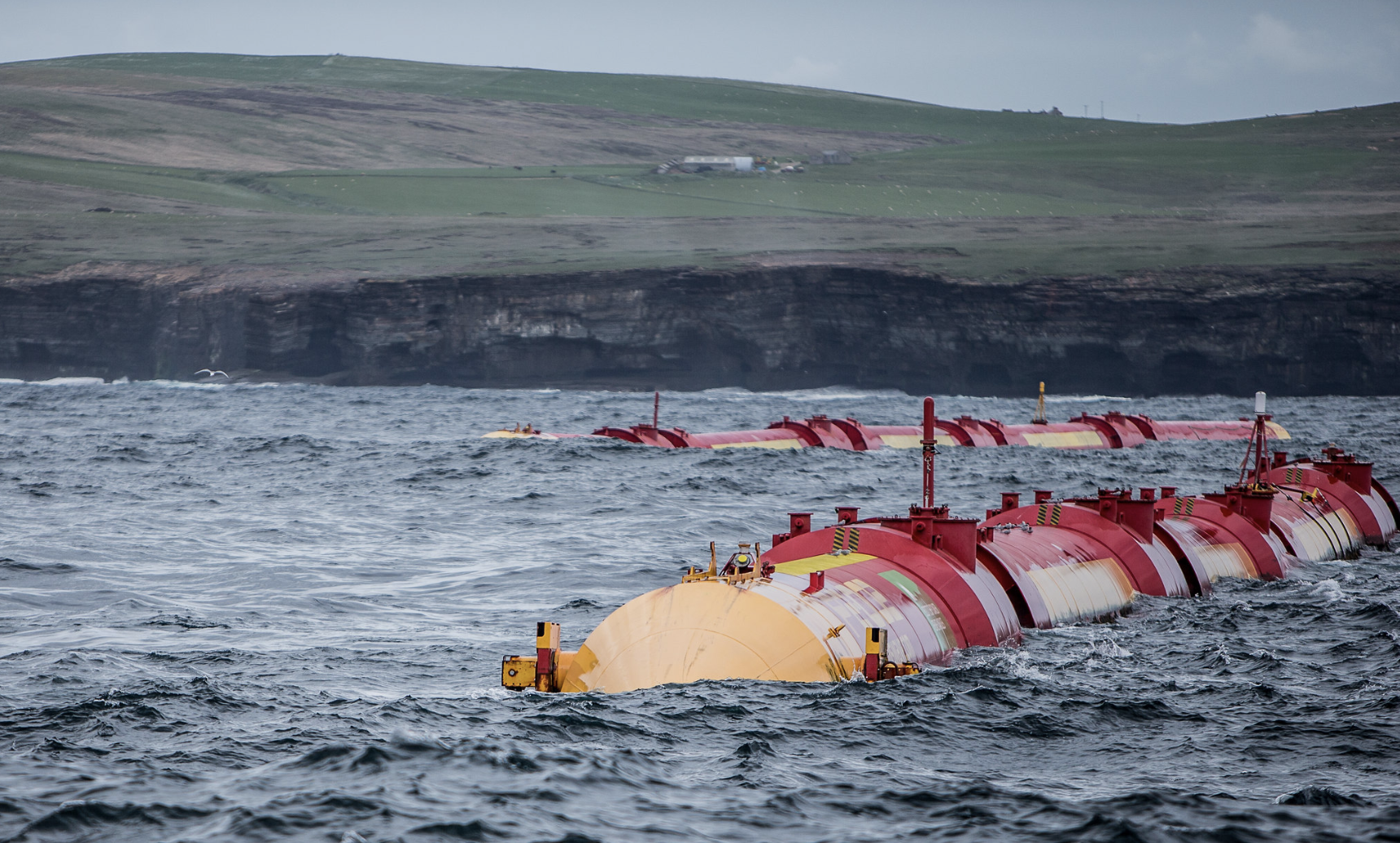 McKay, David J. C.  Sustainable Energy—Without the Hot Air, UIT: Cambridge, England, 2009.
Image:  https://www.flickr.com/photos/pelamiswave/14219315418/in/photostream/
18
Sea Snakes - Pelamis
The Pelamis Wave Energy Converter for deep water (about 50 m)
Comprised of “snakes”, each 100-200 m long, 3.5 m in diameter, and made of several segments
Each snake has an effective cross-section of 7 m and a maximum power output of 750 kW
A Pelamis “wavefarm” covering 1 km2 (2.5 x 0.4 km), with 39 snakes arranged in 3 rows, was predicted to deliver about 10 kW/m
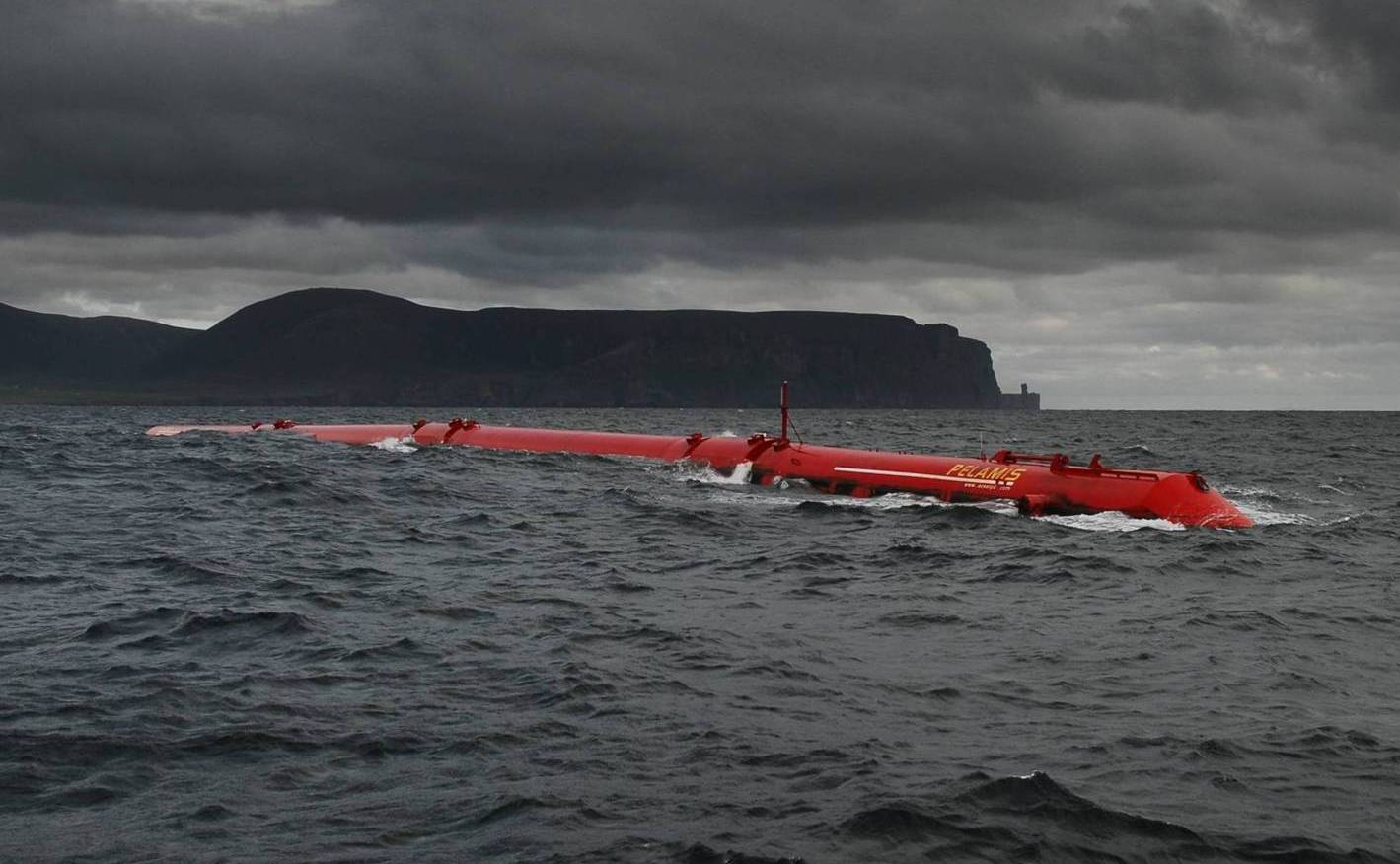 McKay, David J. C.  Sustainable Energy—Without the Hot Air, UIT: Cambridge, England, 2009.
Image:  https://en.wikipedia.org/wiki/Pelamis_Wave_Energy_Converter
19
Technology: Pelamis
Pelamis Wave Power (PWP) was founded in Edinburgh in 1988
Their first prototype was a single “snake” tested in 2004 near Orkney, Scotland, and was the first offshore wave power converter that generated electricity for a national grid
In 2008, three Pelamis units (2.25 MW) were installed 3 miles off the coast of Portugal as part of an experimental commercial project.  Two months after installation, the devices were decommissioned due to leaks in the buoyancy tanks (among other technical issues); although the issues were solvable, they were too expensive and the project was not pursued
In 2010, a 750 kW Pelamis was installed and tested for 3 years
PWP went bankrupt in 2014
http://www.emec.org.uk/about-us/wave-clients/pelamis-wave-power/ 
https://web.archive.org/web/20090430152637/http://cleantech.com/news/3562/pelamis-starts-portugal-wave-power-farm
Image:  https://en.wikipedia.org/wiki/Pelamis_Wave_Energy_Converter
20
Tidal Power Plants
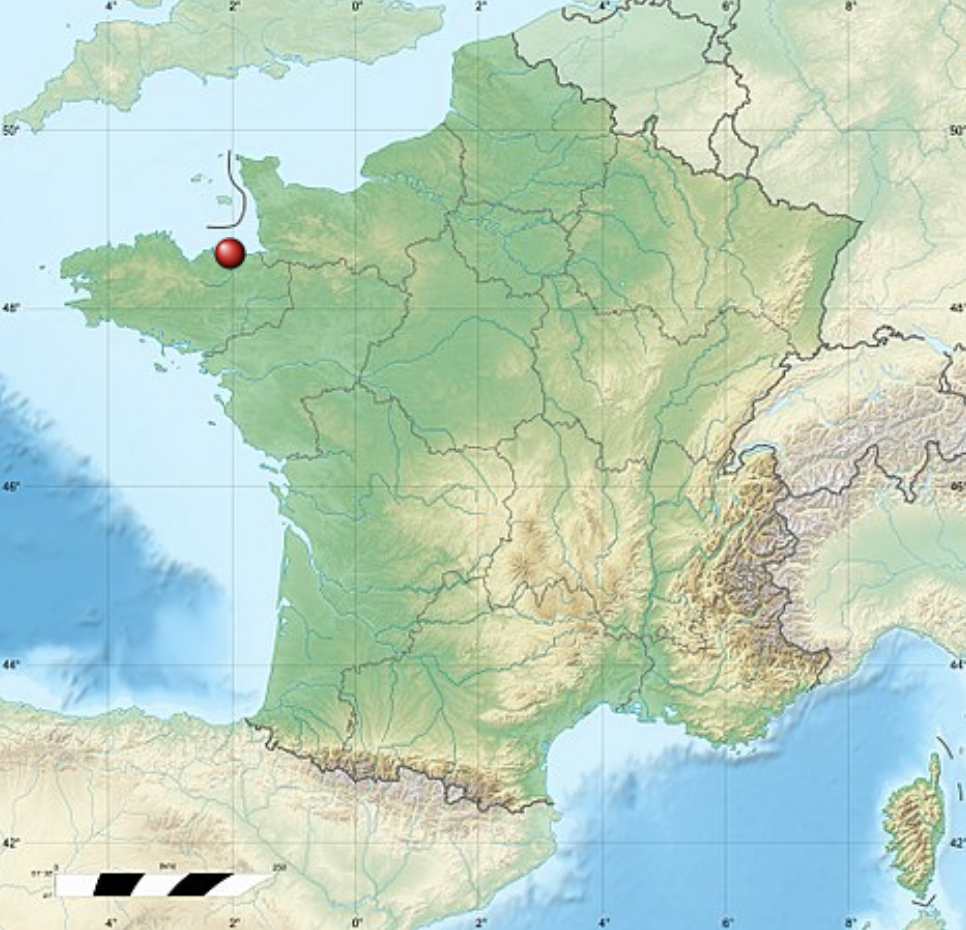 Tidal power plants are in operation in South Korea, France, Canada, China, England, and Russia

The world’s first tidal power plant was La Rance, a tidal barrage in Brittany, France
240 MW, since 1966

The world’s largest tidal power plant is the Sihwa Lake Tidal Power Station in Gyeonggi Province, South Korea
254 MW, since 2011
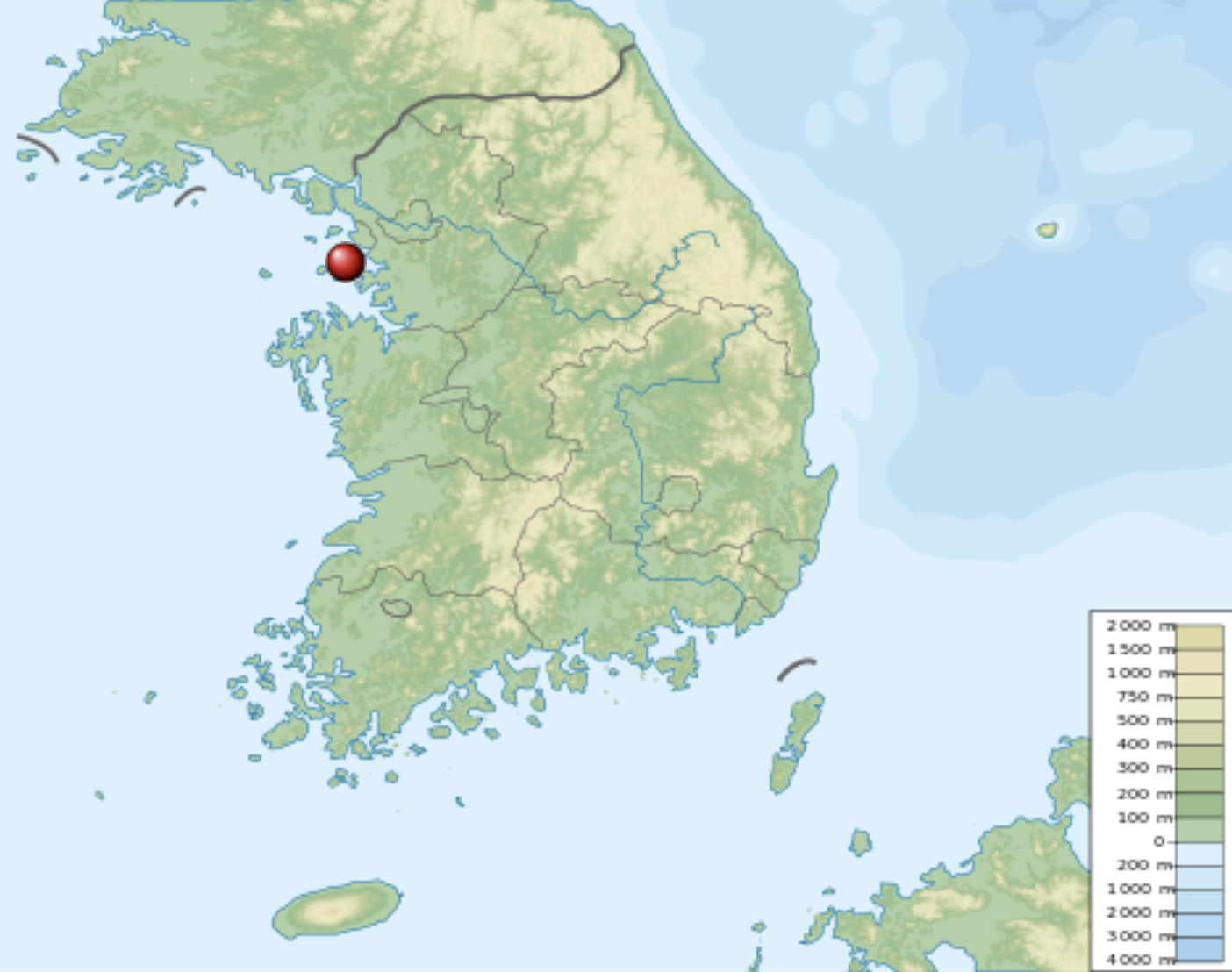 https://www.eia.gov/energyexplained/hydropower/tidal-power.php
https://tethys.pnnl.gov/annex-iv-sites/la-rance-tidal-barrage
https://tethys.pnnl.gov/annex-iv-sites/sihwa-tidal-power-plant
https://en.wikipedia.org/wiki/Sihwa_Lake_Tidal_Power_Station
https://en.wikipedia.org/wiki/Rance_Tidal_Power_Station
21
Tidal Power Plants
Both La Rance and Sihwa are tidal barrage power plants
Tidal barrages are like dams, built at the inlet of a bay to form an isolatable tidal basin
When tides rise the basin is filled, and as the tide goes down the basin empties
The water level within the basin and the flow of water in and out is controlled by sluice gates, which isolate the basin when the water level inside is at its highest and/or lowest
Tidal barrages can use both the incoming (flood tide) and outgoing (ebb tide) water flows to turn turbines and generate electricity; many use only one or the other
https://www.eia.gov/energyexplained/hydropower/tidal-power.php
https://www.irena.org/documentdownloads/publications/tidal_energy_v4_web.pdf
22
Tidal Power Plants
Tidal barrage requirements
Fluctuations in water depth must be 5+ meters
Only 40 potential sites have been located

Tidal barrage concerns
The ecosystem is seriously impacted by tidal barrage installation
Neighboring areas can also be affected by the altered tides (shoreline, tidal flats)
Water quality is negatively affected: the bay is not “flushed” as much, and the flow in and out causes turbidity
Wildlife: reduced salinity can kill fish and therefore birds and animals; fish cannot access breeding grounds
Economy: shipping routes can be affected
https://www.eia.gov/energyexplained/hydropower/tidal-power.php
https://tethys.pnnl.gov/technology-type/tidal
23
Tidal barrage using ebb tide to generate electricity
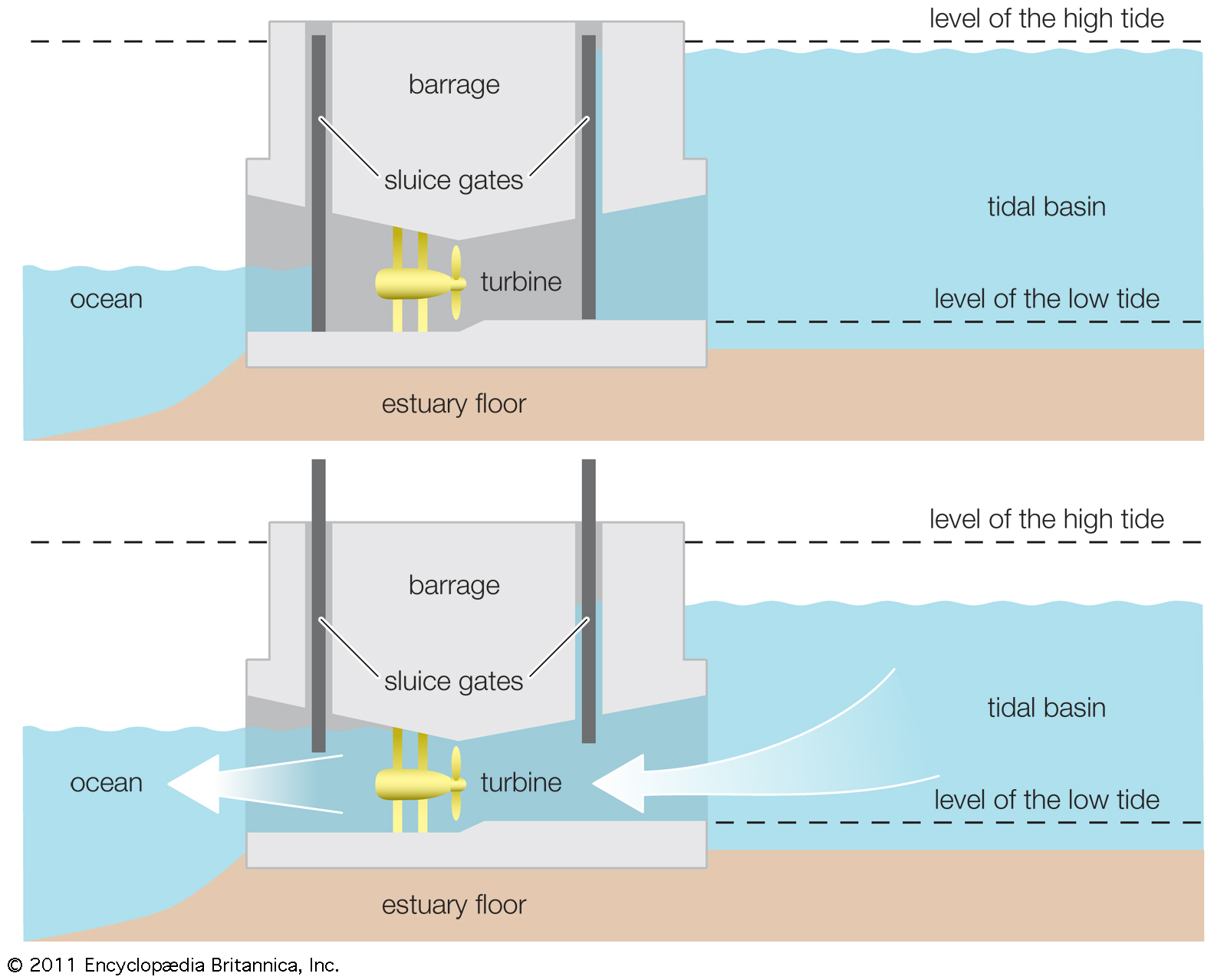 24
https://www.britannica.com/science/tidal-power
La Rance Tidal Barrage (France)
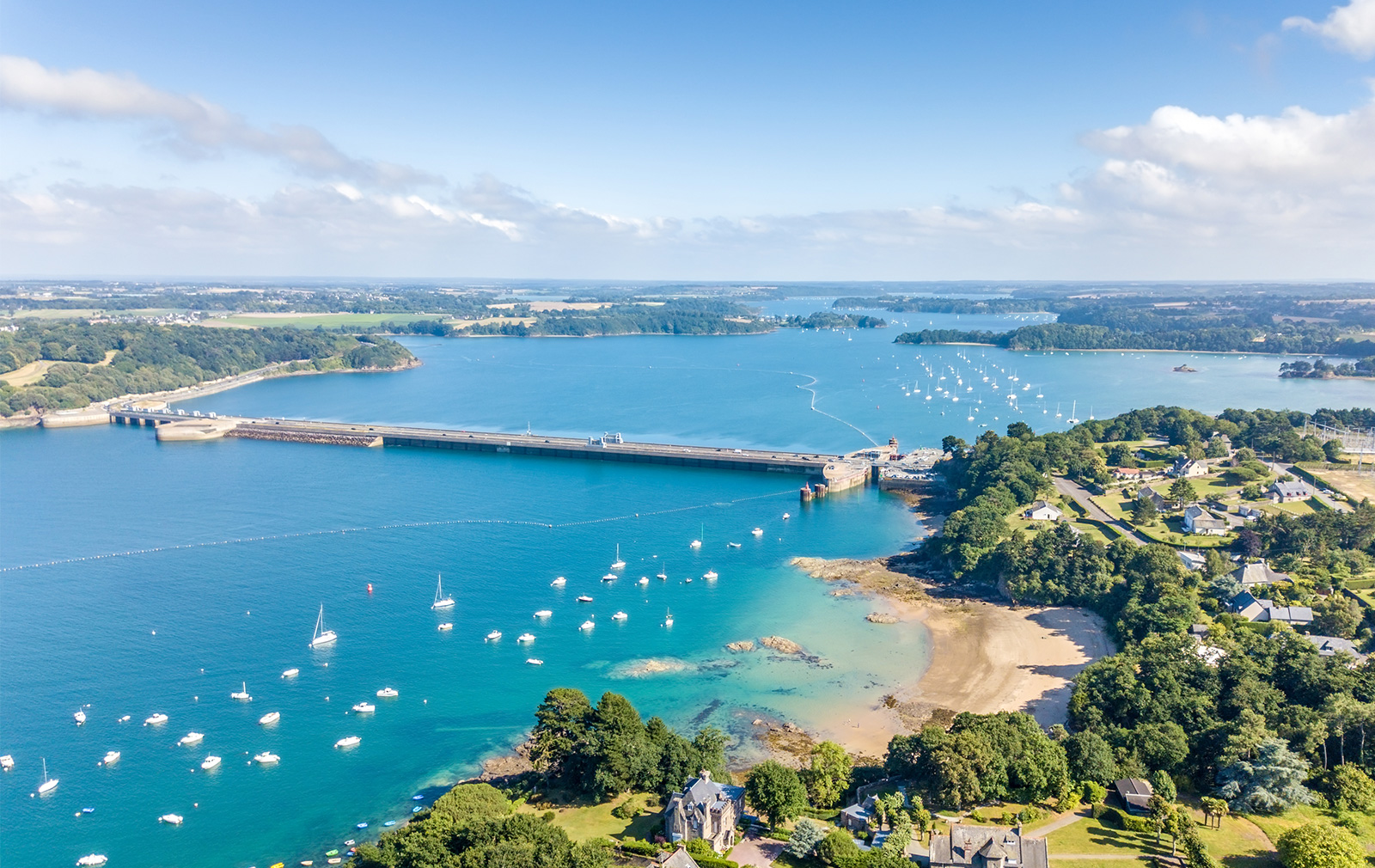 25
https://www.britannica.com/science/tidal-power
La Rance Tidal Barrage (France)
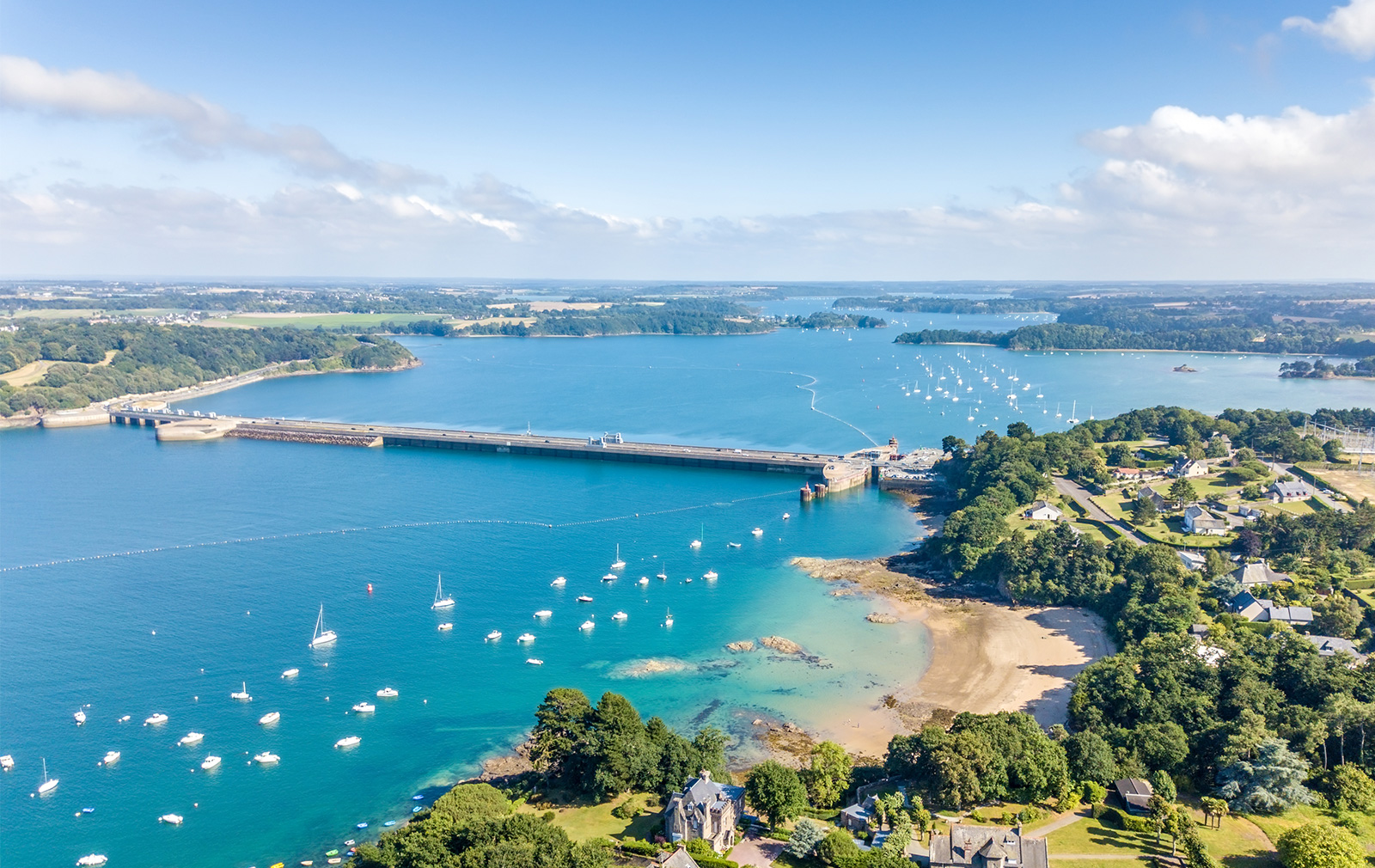 https://www.britannica.com/science/tidal-power
https://www.irena.org/documentdownloads/publications/tidal_energy_v4_web.pdf
26
La Rance Tidal Barrage (France)
Environmental impact
Sedimentation and unstable salinity during the six years of construction had a major impact on marine life
Operation of the plant must be monitored to minimize its impact on the estuary ecosystem
Some species no longer live in the estuary (sand-eels, plaice), but some have returned (cuttlefish, sea bass)
Studies showed that biologicaldiversity in the estuary wasrestored within 10 years, butthe ecosystem is stillconsidered fragile
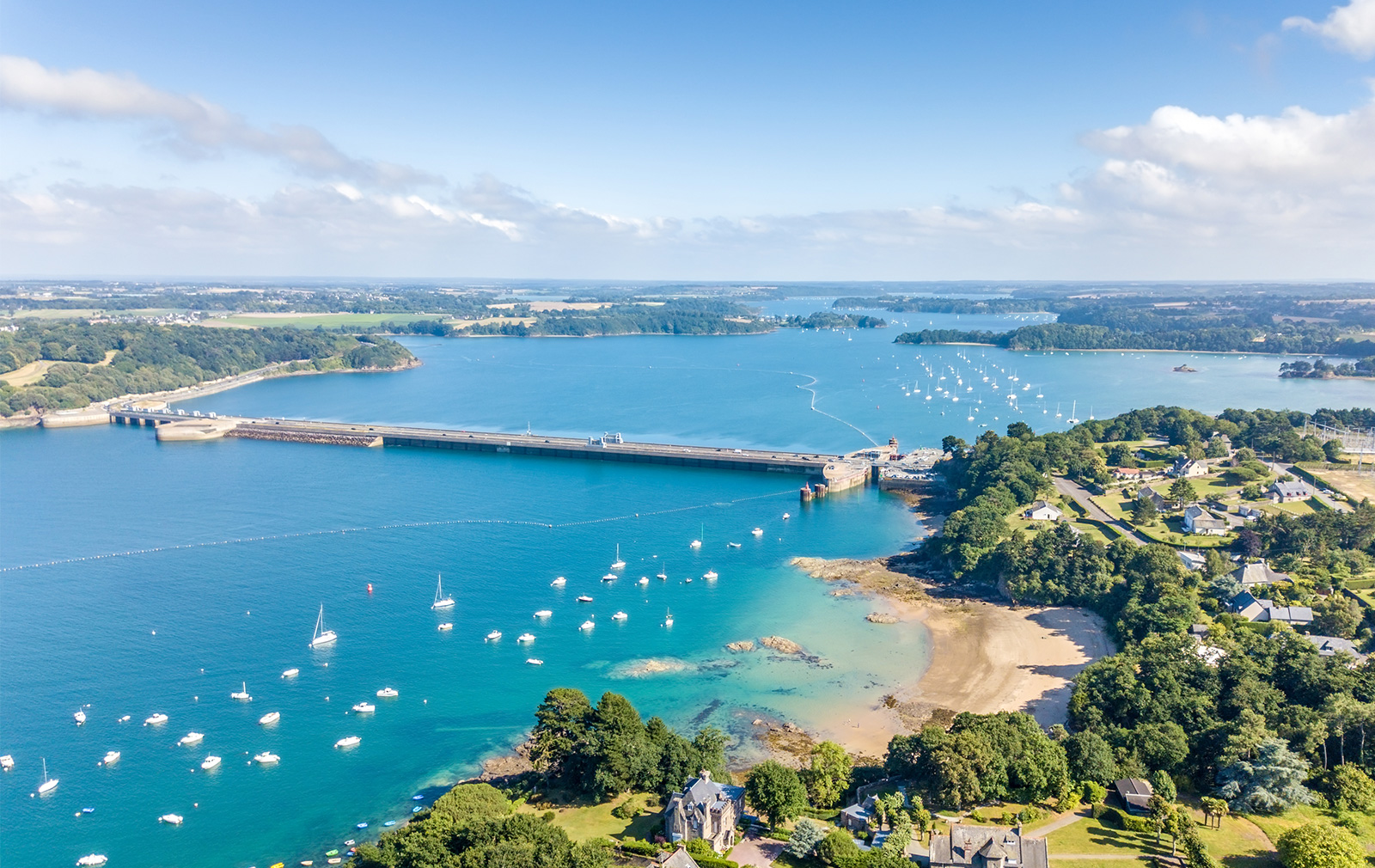 https://tethys.pnnl.gov/annex-iv-sites/la-rance-tidal-barrage
https://www.britannica.com/science/tidal-power
27
Sihwa Lake Tidal Barrage (South Korea)
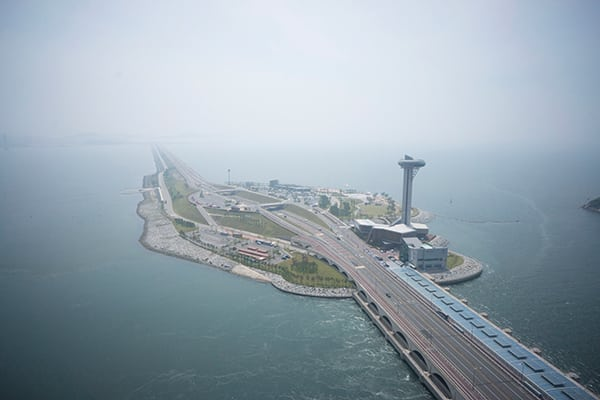 28
https://www.powermag.com/sihwa-lake-tidal-power-plant-gyeonggi-province-south-korea/
Sihwa Lake Tidal Barrage (South Korea)
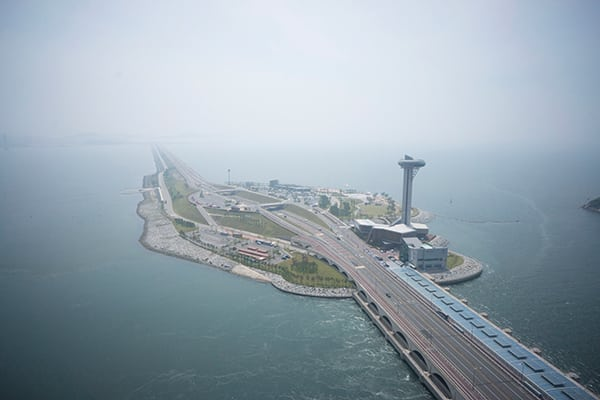 https://www.britannica.com/science/tidal-power
https://tethys.pnnl.gov/annex-iv-sites/sihwa-tidal-power-plant
29
Sihwa Lake Tidal Barrage (South Korea)
Origin story
The 43.8 km2 man-made Sihwa Lake was constructed in 1994 for the purpose of flood mitigation and for use as a water source for irrigation, which required conversion to fresh water
“The Lake of Death”:  once isolated from the ocean tides, water quality plummeted due mainly to a lack of significant freshwater inflow and contributions from industrial wastewater
A sluice was opened to allowseawater circulation, and thelake’s original purpose wasabandoned; it was converted toa tidal power station in 1994
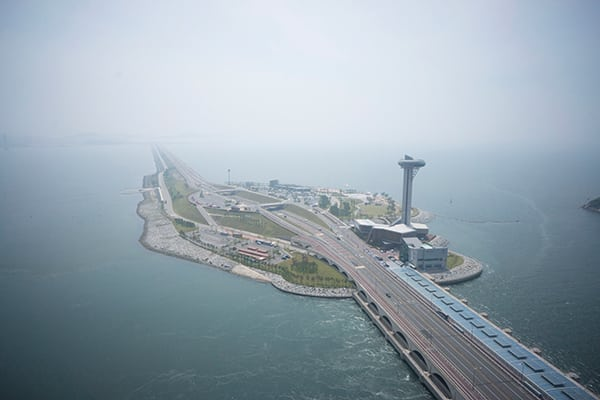 https://www.britannica.com/science/tidal-power
https://tethys.pnnl.gov/annex-iv-sites/sihwa-tidal-power-plant
https://www.powermag.com/sihwa-lake-tidal-power-plant-gyeonggi-province-south-korea/
30
In summary…
A handful of successful large-scale tidal technologies have been deployed worldwide
Environmental impacts of La Rance may have given some countries pause, and only 40 promising sites for such tidal barrage power plants have been identified
There are many, many other technologies designed to convert kinetic energy in waves and tides into electrical energy; the wide variety of wave conditions have likely led to diverse technologies and a lack of demand for any one type
31
https://www.irena.org/documentdownloads/publications/wave-energy_v4_web.pdf
Some recommended sources for future reading:
Tethys
https://tethys.pnnl.gov

European Marine Energy Center (EMEC)
http://www.emec.org.uk/

International Renewable Energy Agency (IRENA) Technology Briefs:
Tidal Energy
https://www.irena.org/documentdownloads/publications/tidal_energy_v4_web.pdf
Wave Energy
https://www.irena.org/documentdownloads/publications/wave-energy_v4_web.pdf
32
Marine & Hydrokinetic Technologies
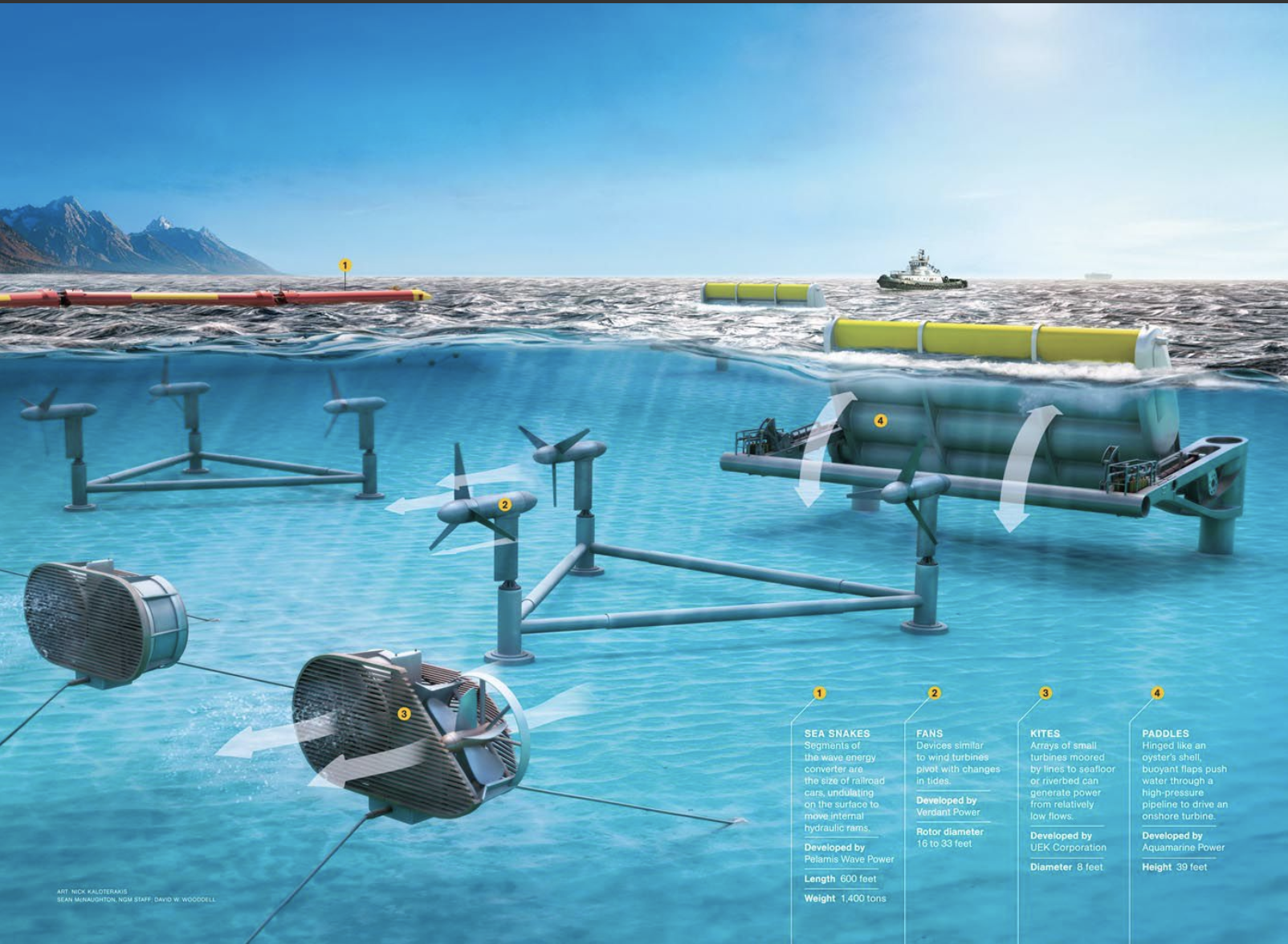 33
https://www.nationalgeographic.org/encyclopedia/tidal-energy/